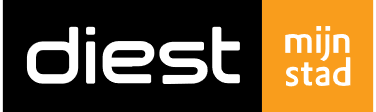 INFOSESSIE Opvang Oekraïense vluchtelingenMaandag 21  maart 2022 – stadhuis
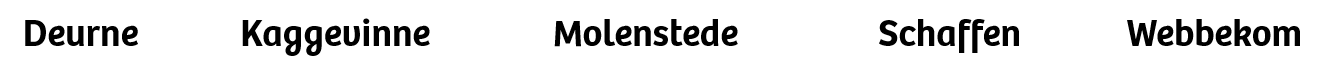 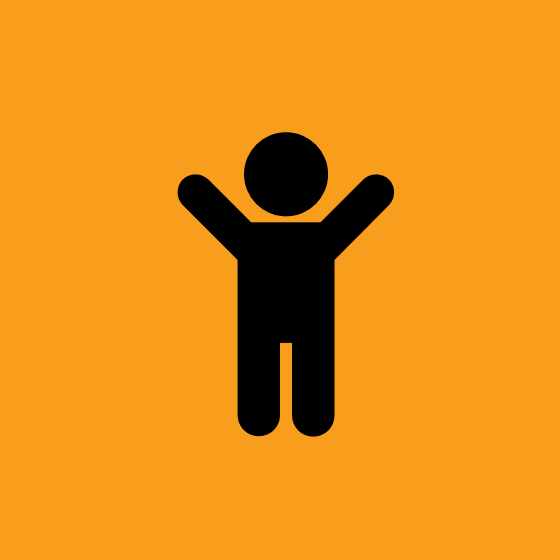 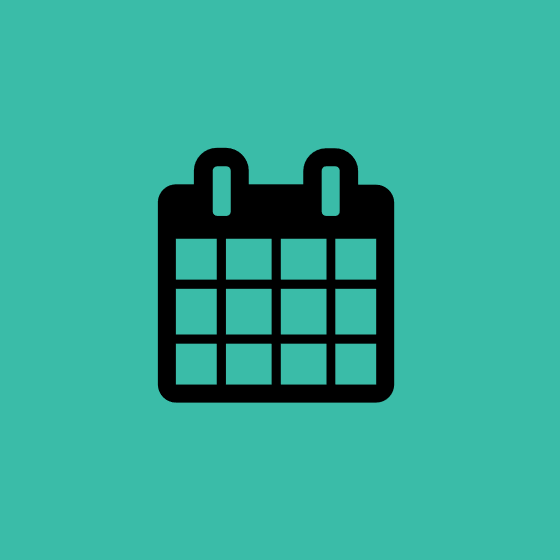 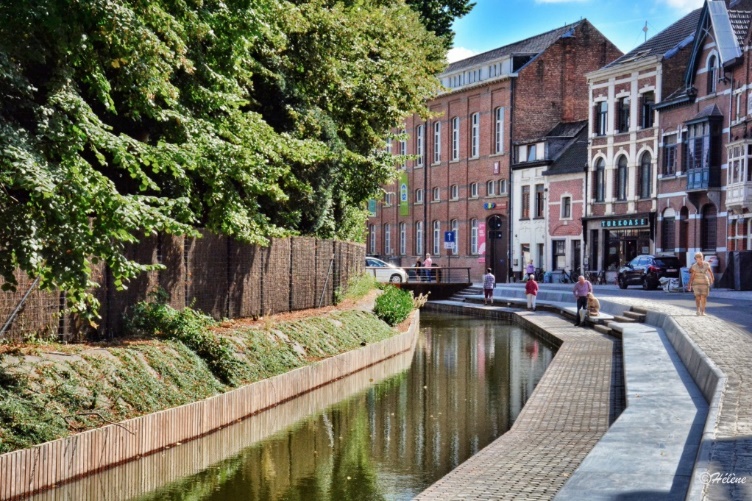 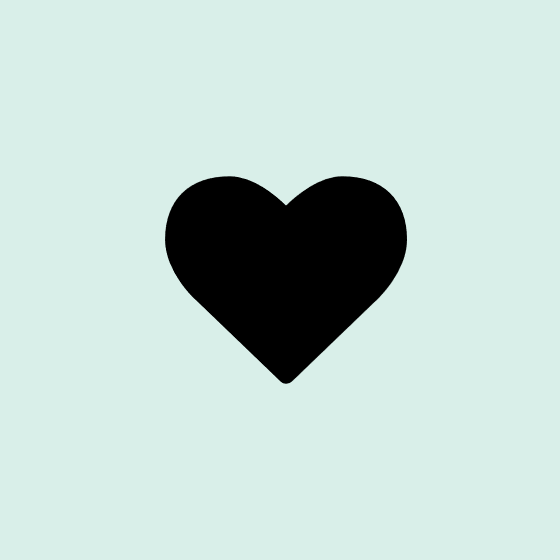 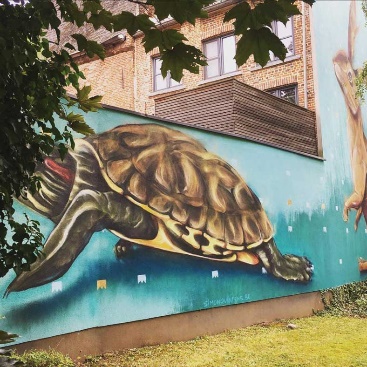 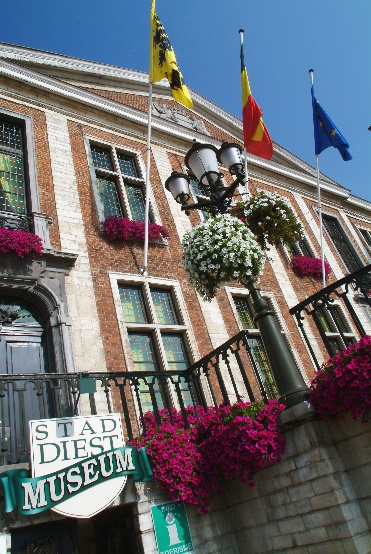 Van harte welkom!
Infosessie Diest
Agentschap Integratie en inburgering
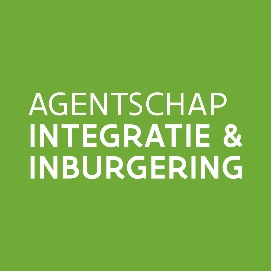 Ondersteuning door AgII
Naar nieuwkomers:
Screening NT2
Inburgeringstraject
Naar organisaties en lokale besturen: 
Ondersteuning lokale besturen en organisaties rond diversiteit
Sociaal tolken en vertalen
Juridische dienstverlening
-> Taal, verbinding, participatie
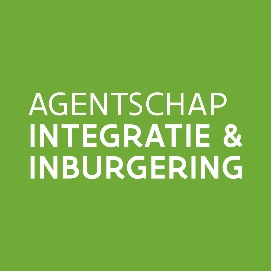 Aanbod naar organisaties en vrijwilligers: algemeen
Webinars: specifiek en algemeen: Toegankelijk vrijwilligerswerk voor mensen met een migratieachtergrond (integratie-inburgering.be), verdiepende webinars over verbinding, taal en participatie, …
Vormingen: diversiteit in de organisatie, 10 tips om aan de slag te gaan in je sportclub, …
Buddyprojecten: Draaiboek buddyprojecten nieuwkomers (integratie-inburgering.be)
Vrije tijd: Vrije tijd, ook voor jonge nieuwkomers? (integratie-inburgering.be)
Maar ook: e-learning voor aanpak van polarisatie, info vreemdelingenrecht, wanneer kies je welke tolk -> meer info op de website
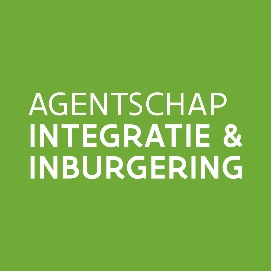 Aanbod naar organisaties en vrijwilligers: oefenkansen Nederlands
Duidelijke taal mondeling & schriftelijk: Tips om te communiceren in het Nederlands met anderstaligen (integratie-inburgering.be)
Oefenkansen Nederlands: Inspiratie - Nederlands oefenen
Taalstimulerende vrijetijdsactiviteiten: Taalstimulerende vrijetijdsactiviteiten | Agentschap Integratie en Inburgering (integratie-inburgering.be)
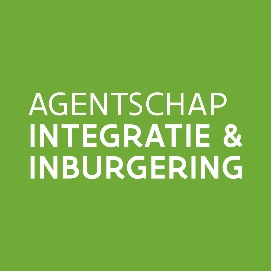 Verblijfsstatuten
Tijdelijke bescherming -> vanaf 24/02
EU richtlijn 2001/55 biedt tijdelijk ontheemden onmiddellijk en tijdelijk bescherming.
Voor Oekraïners, derdelanders met internationale bescherming of erkend staatlozen met hun kerngezin
Niet voor derdelanders met verblijf in Oekraïne (bv studenten met verblijf)
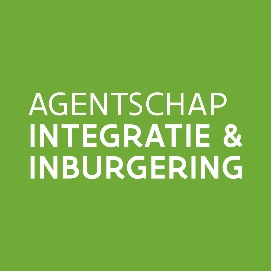 [Speaker Notes: geen ind beoordeling, geen fedasil, geen overbelasting systeem

Wil je langer in België verblijven? Je kan later nog altijd een andere verblijfsprocedure opstarten: • internationale bescherming • gezinshereniging • arbeidsmigratie

Recht op verzoek int bescherming en opvang
Aanmeldcentrum Klein Kasteeltje 
CGVS beoordeelt vluchtelingenstatus/subs bescherming  (maar CGVS bevriest VIB)
Combinatie VIB en tijdelijke bescherming? VIB opgeschort tot einde tijdelijke bescherming
Crisishuisvesting via LB]
Procedure: aanmelding registratiecentrum (na 14/03)
Aanmelding om 8.30h in registratiecentrum op de Heizel
DVZ registreert identiteitsgegevens en biometrische gegevens
DVZ levert onmiddellijk attest tijdelijke bescherming af
Mensen zonder verblijf kunnen terecht in crisisopvang, daarna dispatching naar crisishuisvesting op lokaal niveau
Mensen mét verblijf gaan na registratie naar familie, gastgezin, noodopvang gemeente, …
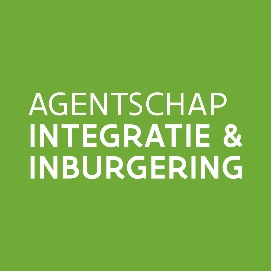 [Speaker Notes: Binnen 90 dagen]
Procedure: inschrijving gemeente
Met attest tijdelijke bescherming gaat persoon naar gemeente van verblijf
Gemeente levert bijlage 15 (=tijdelijk verblijf) af
Na woonstcontrole:
gemeente schrijft de persoon in in vreemdelingenregister 
gemeente levert elektronische A kaart af
A kaart is geldig tot 4/3/23, verlengbaar tot max 3 jaar
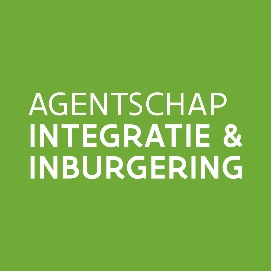 [Speaker Notes: Met het attest van tijdelijke bescherming of de e-mailuitnodiging kan de persoon zich wenden tot zijn gemeentebestuur van verblijf. Na een positieve woonstcontrole zal de gemeente hem vervolgens inschrijven in het vreemdelingenregister (IT 210 op de datum van het tijdelijk beschermingsattest). De gemeente zal een elektronische A kaart afleveren. In afwachting van de woonstcontrole en/of de afgifte van de A kaart wordt een bijlage 15 afgegeven, die 45 dagen geldig is. De bijlage 15 vermeldt onbeperkte toegang tot de arbeidsmarkt.
De elektronische A kaart is geldig tot 4 maart 2023 en daarna verlengbaar per 6 maanden. Na twee jaar kan een nieuw besluit van de Europese Raad dit statuut nog verlengen tot in totaal maximum 3 jaar.
Naast de afgifte van de A-kaart, kunnen de ouders of voogd voor hun kinderen onder de 12 jaar een identiteitsbewijs voor buitenlandse kinderen onder de 12 jaar krijgen als zij hierom verzoeken. Dit certificaat heeft dezelfde looptijd als de A-kaart.
De woonstcontrole zal in het geval van een verblijf bij een particulier voor een periode korter dan een maand niet altijd haalbaar zijn. In dat geval kan men toch worden ingeschreven op het adres van het gastgezin, dit op basis van het attest van tijdelijke bescherming. Ook in dit geval moet een adreswijziging bij de gemeente worden aangegeven. Dit is van belang voor het ontvangen van officiële post en de toekenning en het behoud van bepaalde sociale rechten]
Uitzonderingsmaatregelen
Oekraïners die worden opgevangen in een gastgezin, worden als apart gezin ingeschreven
Geen negatieve impact op uitkeringen of vergoedingen van het gastgezin (bv. werkloosheidsvergoeding, invaliditeitsuitkering, …) 
Stedenbouwkundige melding ‘tijdelijk wonen’- meer info volgt
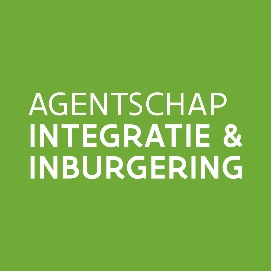 [Speaker Notes: Met het attest van tijdelijke bescherming of de e-mailuitnodiging kan de persoon zich wenden tot zijn gemeentebestuur van verblijf. Na een positieve woonstcontrole zal de gemeente hem vervolgens inschrijven in het vreemdelingenregister (IT 210 op de datum van het tijdelijk beschermingsattest). De gemeente zal een elektronische A kaart afleveren. In afwachting van de woonstcontrole en/of de afgifte van de A kaart wordt een bijlage 15 afgegeven, die 45 dagen geldig is. De bijlage 15 vermeldt onbeperkte toegang tot de arbeidsmarkt.
De elektronische A kaart is geldig tot 4 maart 2023 en daarna verlengbaar per 6 maanden. Na twee jaar kan een nieuw besluit van de Europese Raad dit statuut nog verlengen tot in totaal maximum 3 jaar.
Naast de afgifte van de A-kaart, kunnen de ouders of voogd voor hun kinderen onder de 12 jaar een identiteitsbewijs voor buitenlandse kinderen onder de 12 jaar krijgen als zij hierom verzoeken. Dit certificaat heeft dezelfde looptijd als de A-kaart.
De woonstcontrole zal in het geval van een verblijf bij een particulier voor een periode korter dan een maand niet altijd haalbaar zijn. In dat geval kan men toch worden ingeschreven op het adres van het gastgezin, dit op basis van het attest van tijdelijke bescherming. Ook in dit geval moet een adreswijziging bij de gemeente worden aangegeven. Dit is van belang voor het ontvangen van officiële post en de toekenning en het behoud van bepaalde sociale rechten]
Statuut tijdelijke bescherming biedt rechten
Recht op onderdak
Toegang tot werk
Inschrijving VDAB
Financiële steun indien nodig
Aanvraag OCMW
Aansluiting ziekteverzekering
Gezinsbijslagen
Openen bankrekening
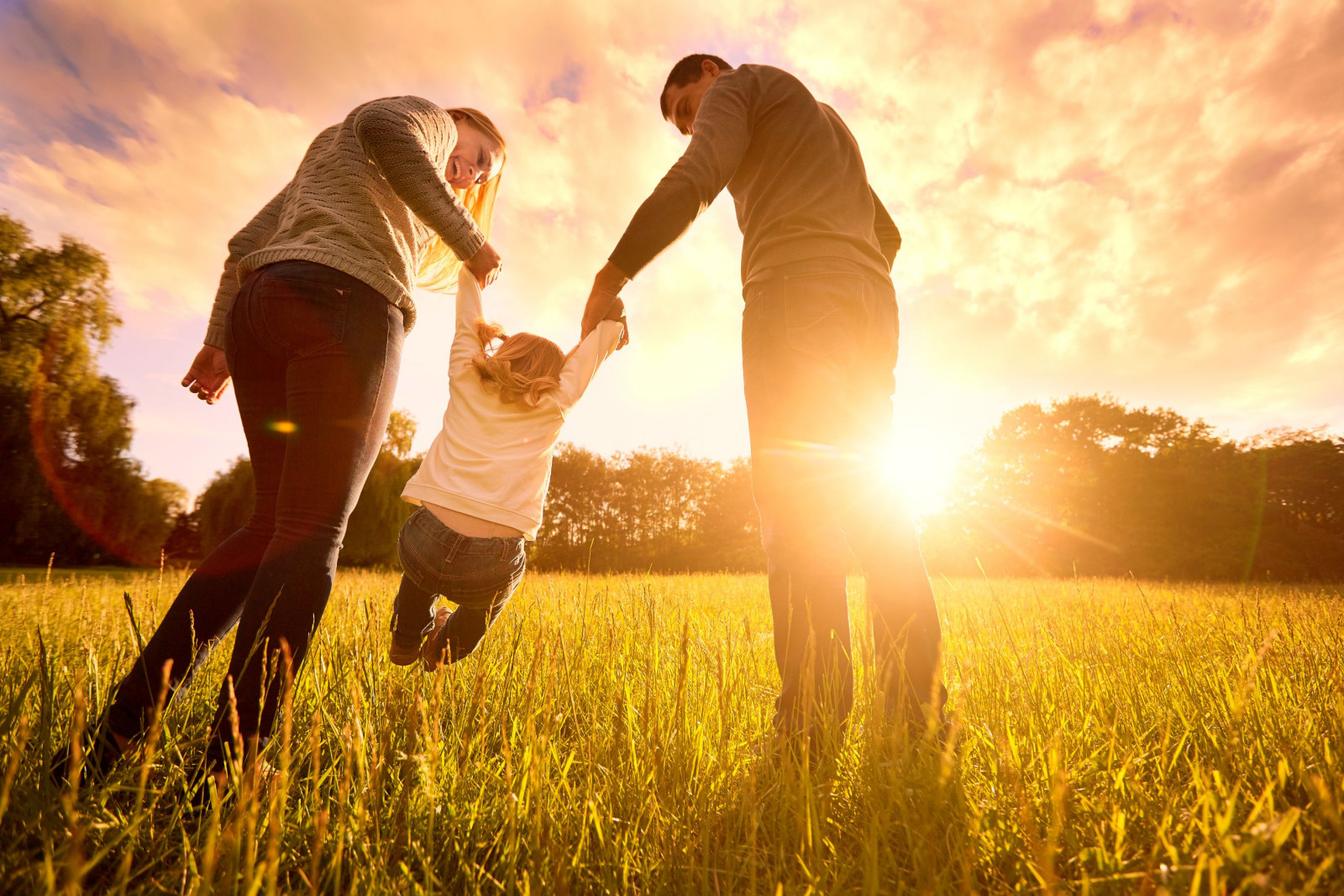 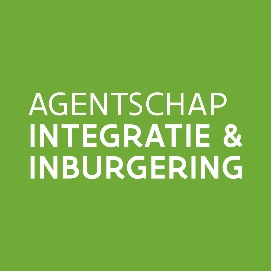 Recht op onderwijs
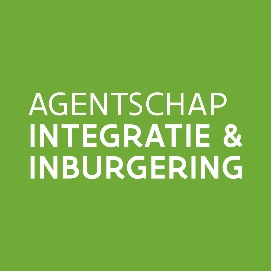 [Speaker Notes: Inschrijven in het hoger onderwijs met een buitenlands diploma
Toelatingsvoorwaarden hoger onderwijs

NARIC-Vlaanderen:
erkent buitenlandse studiebewijzen voor wie in Vlaanderen wil werken
levert attesten af voor houders van Vlaamse diploma’s die in het buitenland willen werken of studeren
legaliseert Vlaamse diploma's voor wie in het buitenland wil werken of studeren
geeft informatie over Vlaamse en buitenlandse onderwijssystemen
NARIC staat voor National Academic Recognition Information Centre en behoort tot het ENIC-NARIC netwerk.]
Nederlands als tweede taal en cursus MO
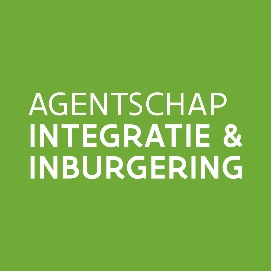 [Speaker Notes: CVO, LIGO: aantonen van wettig verblijf]
Online infosessies door AgII
Zeer binnenkort: infosessies in eigen taal over essentiële informatie in Vlaanderen
Het volledige pakket= 2 sessies van telkens 3 uur. Mensen mogen vrij kiezen wanneer ze beide sessies volgen.
Sessie 1 (van 9 tot 12 uur): verblijfsstatuut, wonen, inkomen, werk
Sessie 2 (van 13 tot 16 uur): gezondheid, mobiliteit, onderwijs, samenleven in Vlaanderen
Infosessies zijn geen cursus MO!
Inschrijven via website AgII
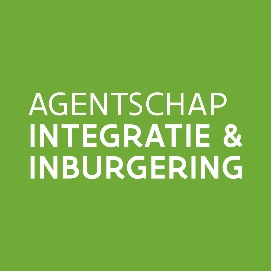 [Speaker Notes: De infosessies zijn in het Oekraïens. Er volgen later ook nog sessies in het Russisch en Engels. Om zo veel mogelijk mensen te bereiken, kan iedereen vrij inschrijven via onze website. De sessies gaan door via Microsoft Teams. We organiseren de sessies voorlopig elke werkdag, van maandag tot en met vrijdag. Inschrijven is verplicht.

Na de infosessie krijgen de deelnemers verdere informatie over het inburgeringstraject via e-mail.]
Communicatie
CIT app (AgII)
Communicatiewaaier (AgII) biedt verschillende tools die communiceren vlotter doet verlopen:
 communicatiewaaier_20210310.pdf (integratie-inburgering.be)
Vertaalapps
Pictogrammen: lijst_pictogrammen_oekraine.pdf (integratie-inburgering.be)
Vrijwillige tolken voor eenvoudige vertalingen
Sociale tolken bij moeilijke gesprekken (via OCMW)
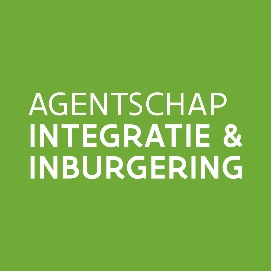 [Speaker Notes: Vaak goede kennis van Russisch, maar ligt soms cultureel gevoelig.
Sommigen spreken (wat) Engels. Rekening houden met vermoeidheid bij communiceren in andere taal.]
Stress, piekeren, trauma
Angst over familie die achterbleef, onzekerheid over de toekomst, het niet begrijpen van de taal, … zorgen voor veel stress.
Vele mensen hebben trauma’s meegemaakt: bedreiging van eigen leven of iemand die hen dierbaar is.
Symptomen: verhoogde waakzaamheid, nachtmerries, emotionele of fysieke klachten, …  
Wat kan je doen als gastgezin? 
De brochure Slecht slapen, piekeren en stress? (integratie-inburgering.be) geeft praktische tips
Zelfzorg is belangrijk!
Verwijs vluchtelingen door naar professionele instanties (zoals huisarts, CAW, CGG, Solentra, …)
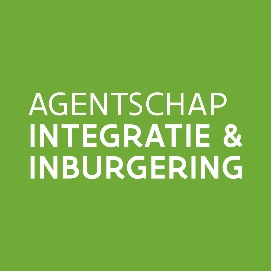 [Speaker Notes: Stress verminderen bij ouders heeft direct invloed op stress bij kinderen

Deze brochure biedt een eerste hulp voor mensen met een migratieachtergrond, die negatieve gevoelens en stress ervaren. Je krijgt antwoorden op vragen zoals:
Welke klachten herken je?
Wat kan je zelf doen aan die klachten?
Wanneer heb je hulp nodig?
Wie kan je helpen?
Welke soort hulp bestaat er?
Welke hulp is er voor kinderen en jongeren?]
Stand van zaken ondersteuning stad (1)

Doorgangswoningen – minimale vergoeding
Ondersteuning gastgezinnen: wegwijs in rechten, verbinding, zoektocht tolken, buddy’s, school, …
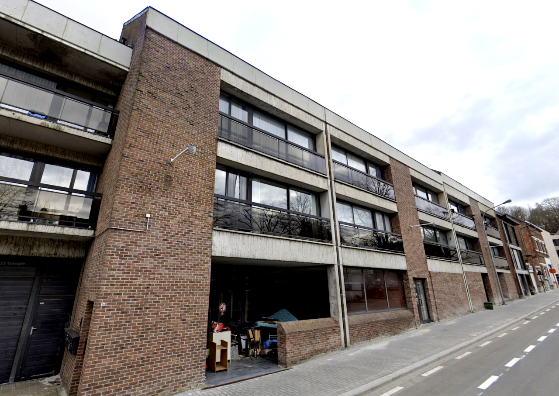 Stand van zaken ondersteuning stad (2)

NCCN doet matching op basis van aantal slaapplaatsen en contacteert lokale coördinator
Lokale coördinator (Karine Brockmans) neemt contact op met gastgezin (mogelijk ook in het weekend)
Op www.diest.be/oekraine
Tolken en vertalen
Goederen voor Oekraïne
Screening 

Woonstcontrole: niet verplicht, maar er zullen steekproeven gedaan worden
Ongeschikt en onbewoonbaar verklaarde woningen worden geweerd
Bewijs van goed gedrag en zeden
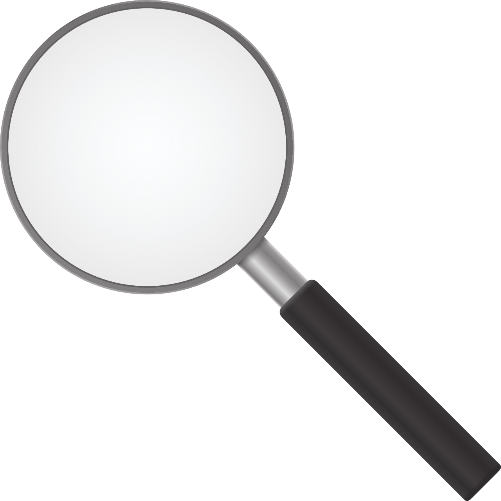 Gezondheid

Mogelijkheid tot coronatesting en -vaccinatie
Team infectieziekten onderzoekt welke bijkomende testen nodig zijn
Meer info? 
Vaccinatiecentrum Diest
Industrieterrein 8 – tegenover Harol
013/39 19 19 elke werkdag van 9.00u tot 16.00u
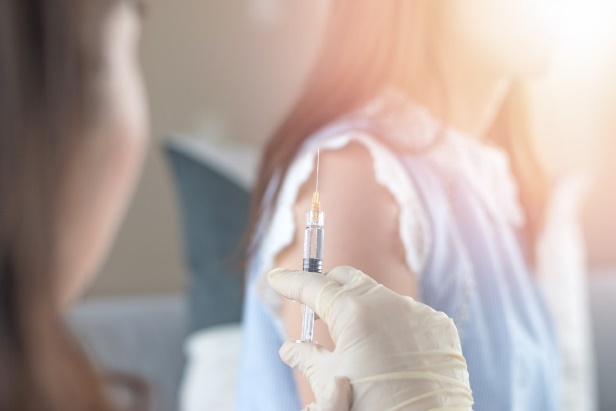 Aanbod Diest

Peuterspeelpunt op donderdag
Taalbad in paasvakantie voor kinderen 5 tot 13 jaar
Toeleiding naar bestaand vrijetijdsaanbod
Taalpunt in bibliotheek
Taaloefenkansen
Arktos
Vrijwilligerswerk
Buddy’s
Wat wil jij als vrijwilliger doen?

Mensen op sleeptouw nemen (vervoer, rondleiden in Diest, helpen bij papierwerk, …) 
Psychologisch begeleiden van mensen
Handen uit de mouwen (klussen, helpen bij acties en activiteiten, …)
Wat als het niet meer lukt?

Algemene contactnummer: 013 357 700  
Beperkt reserveaanbod door de stad
Zijn er nog vragen?
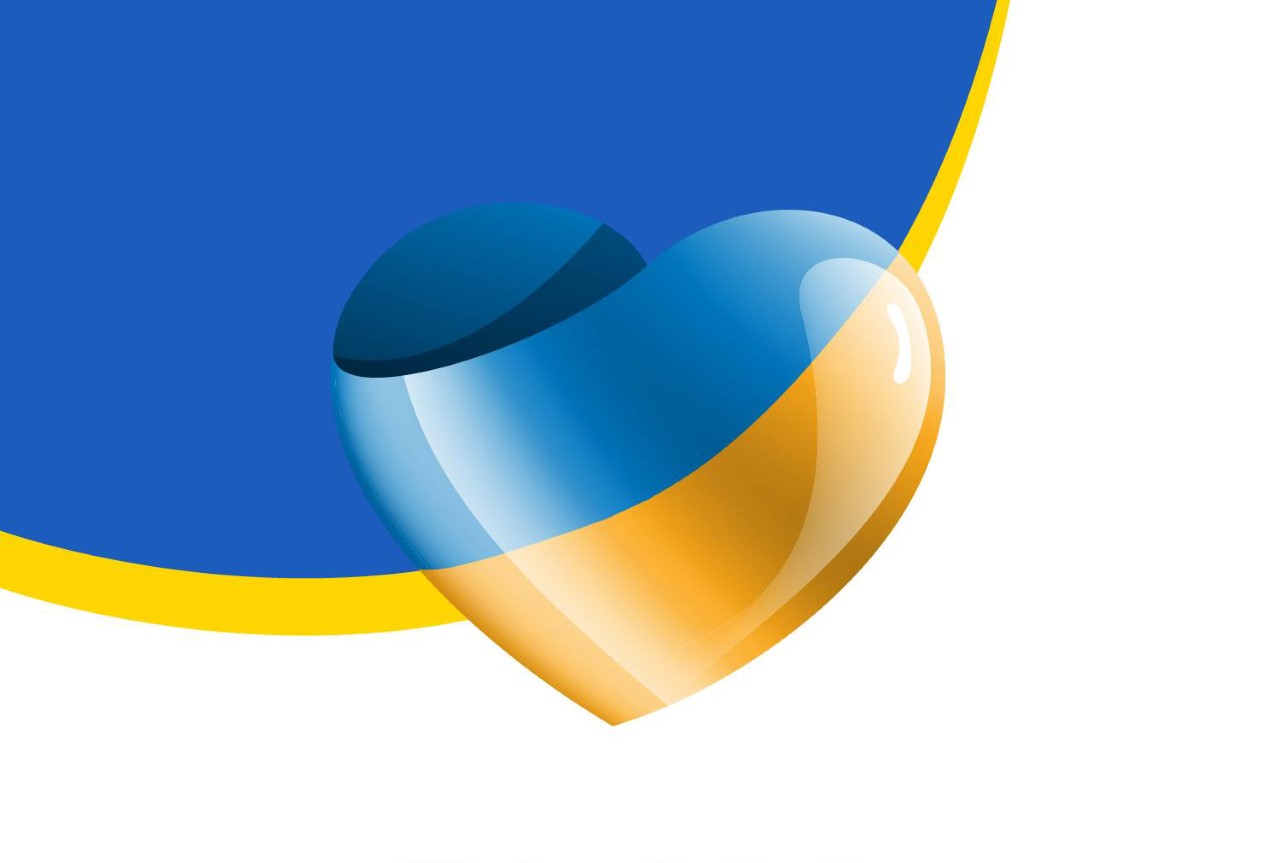 Bedankt!